Agricultural Aviation and Wires
INSERT YOUR NAME AND CONTACT INFO HERE
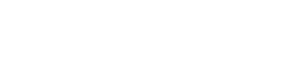 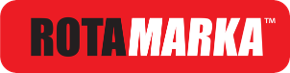 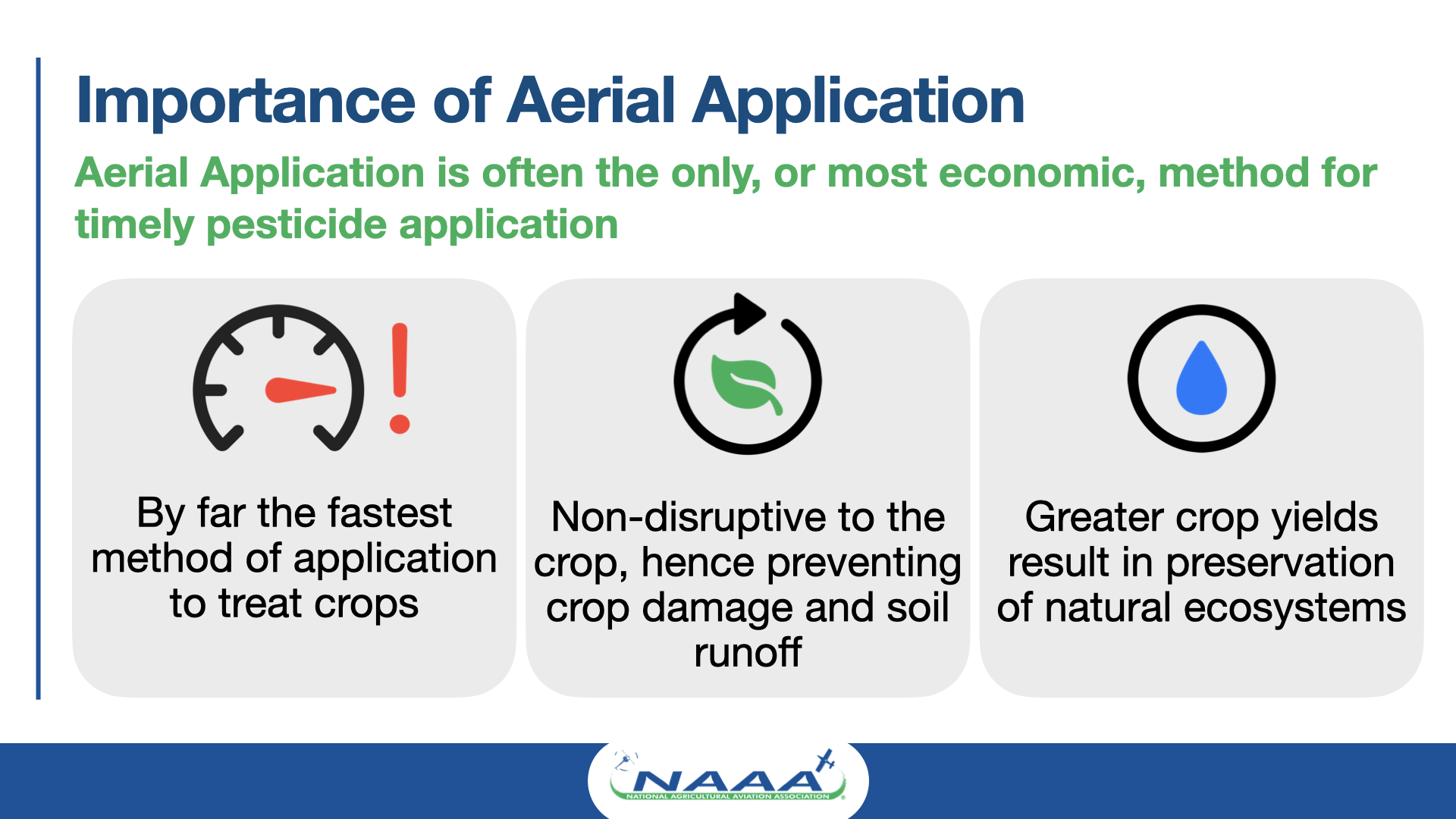 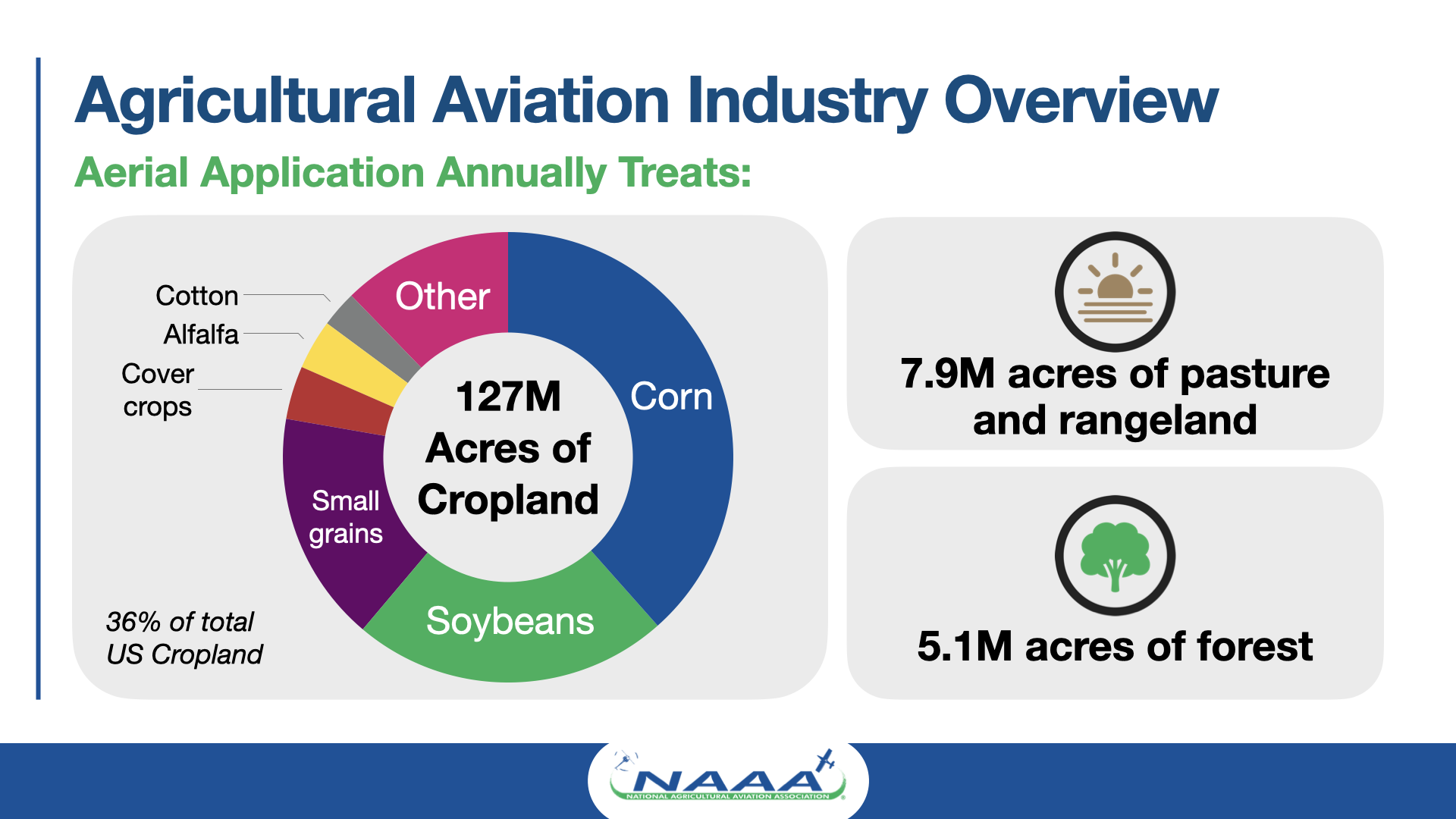 ENTER YOUR OPERATION NAME HERE
ENTER INFORMATION ON YOUR OPERATION HERE SUCH AS:
CROPS TREATED
NUMBER OF ACRES TREATED
NUMBER OF CUSTOMERS
FINANCIAL IMPACT TO GROWERS AND LOCAL ECONOMY
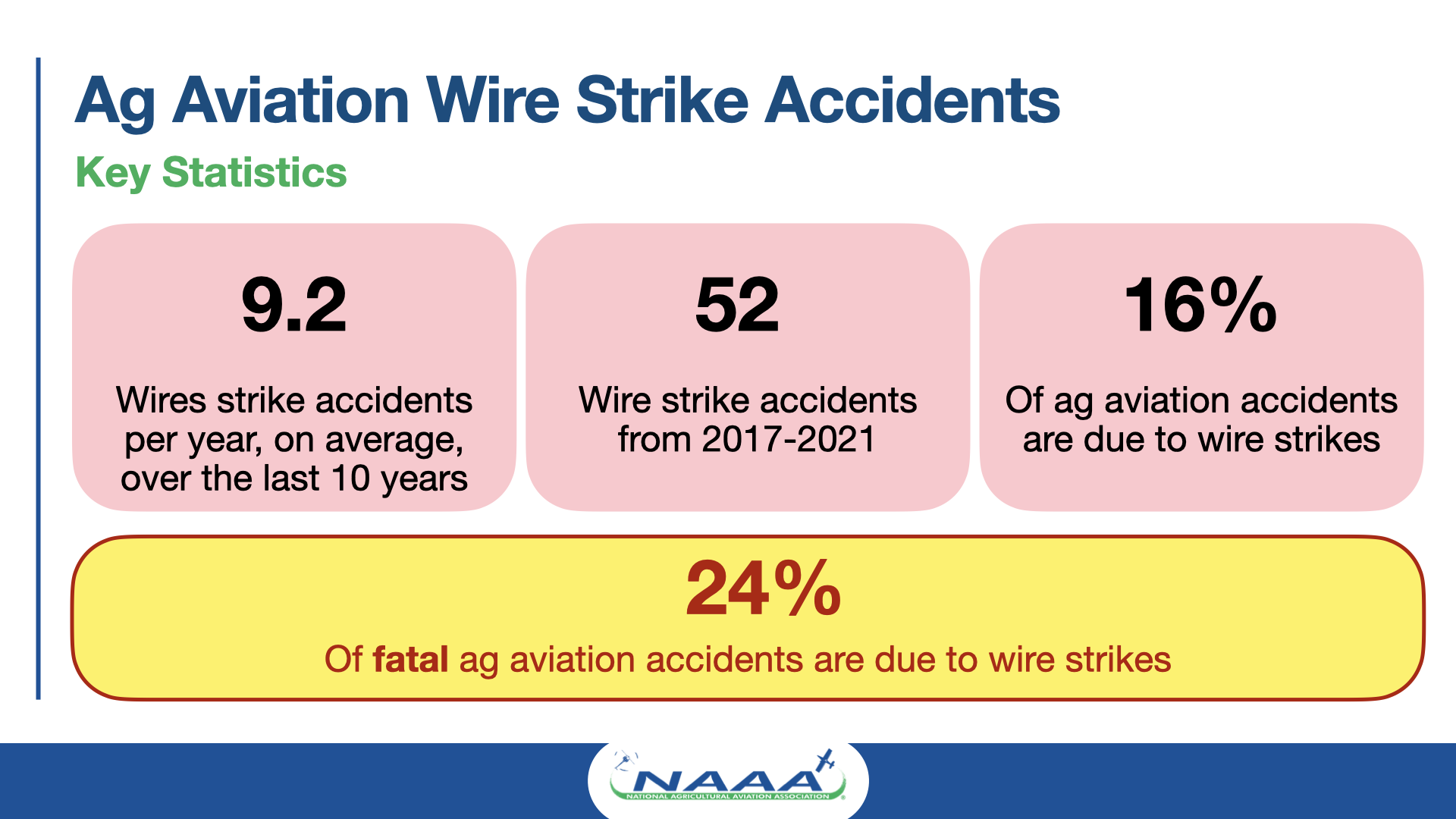 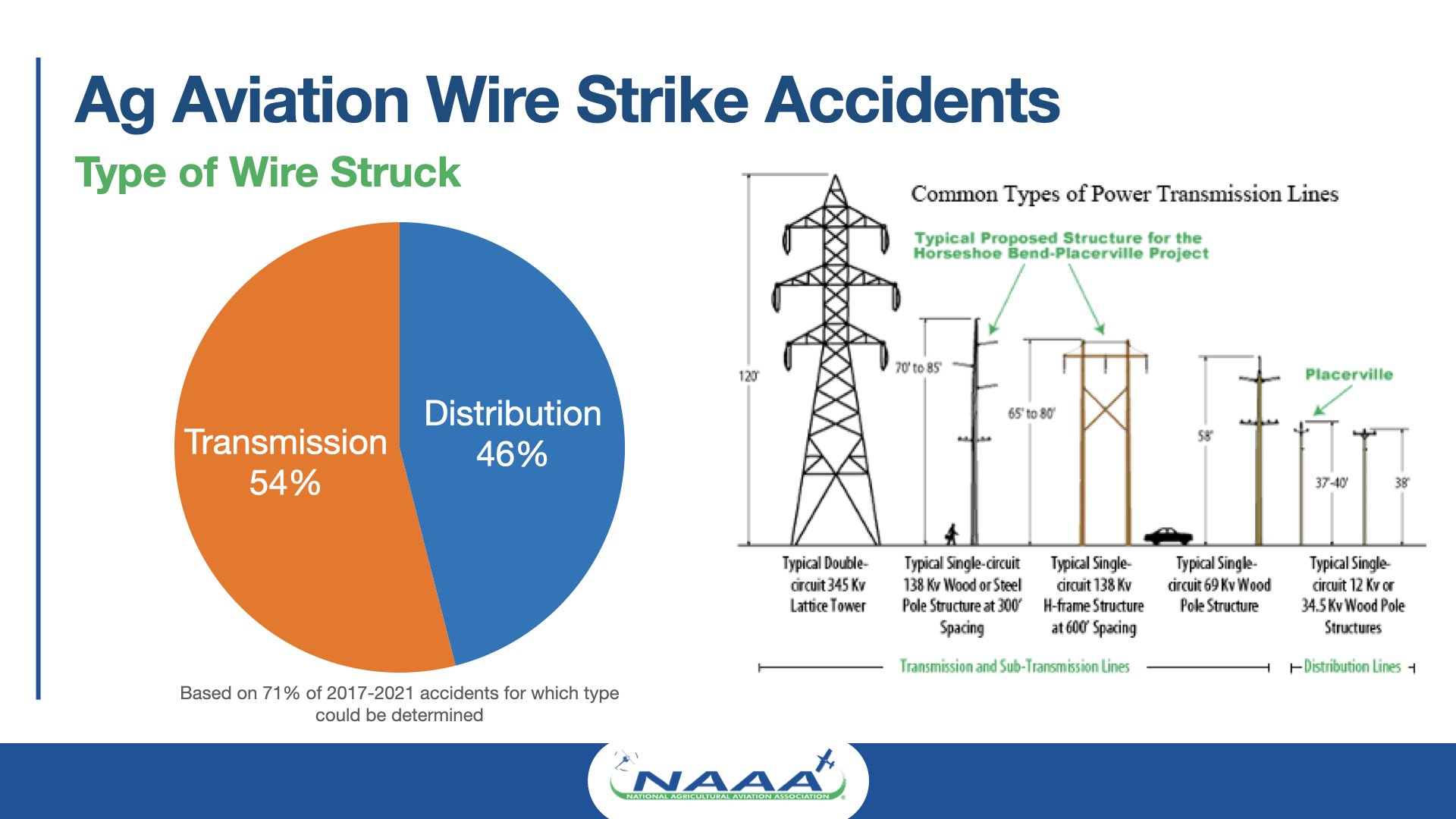 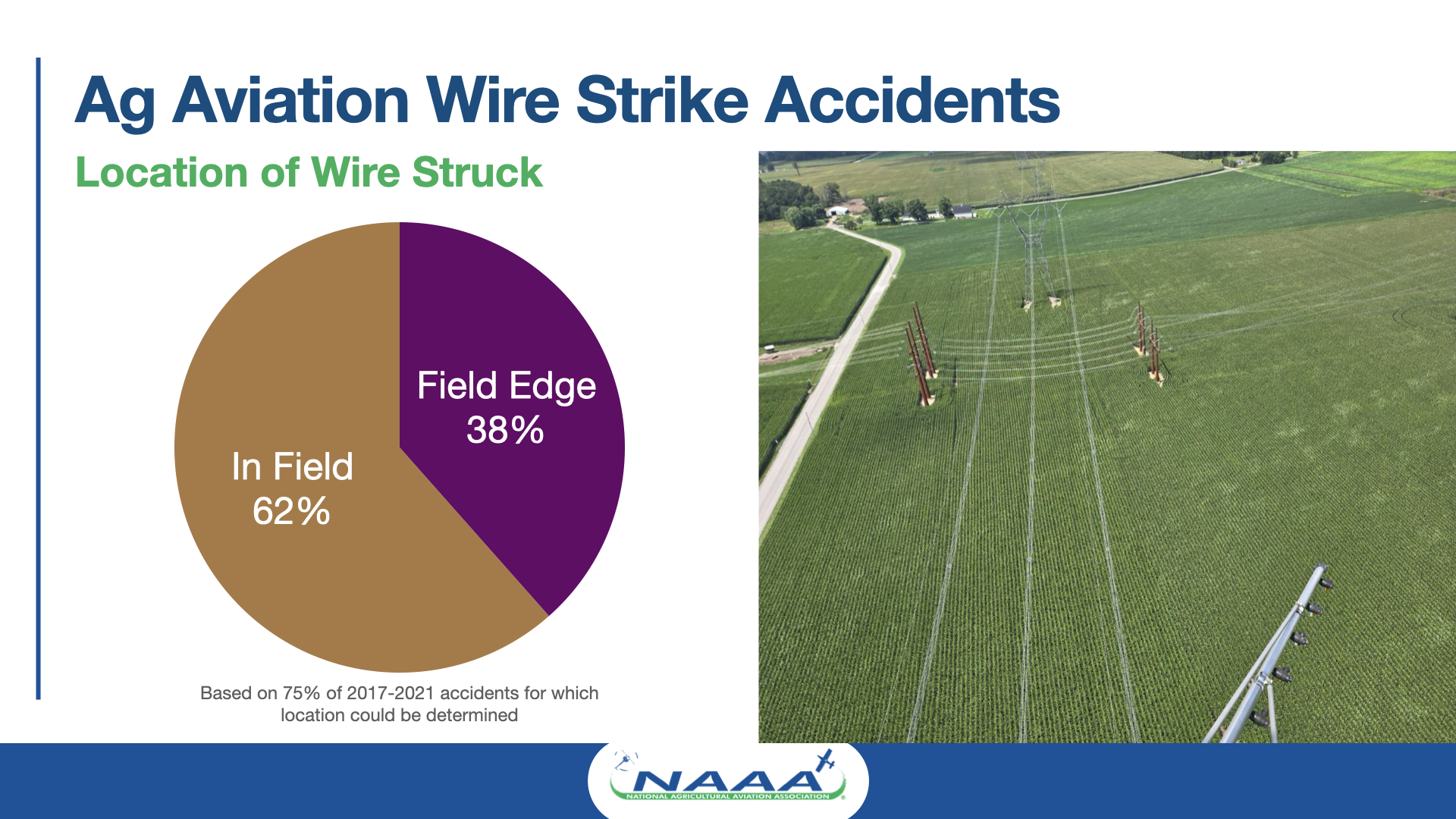 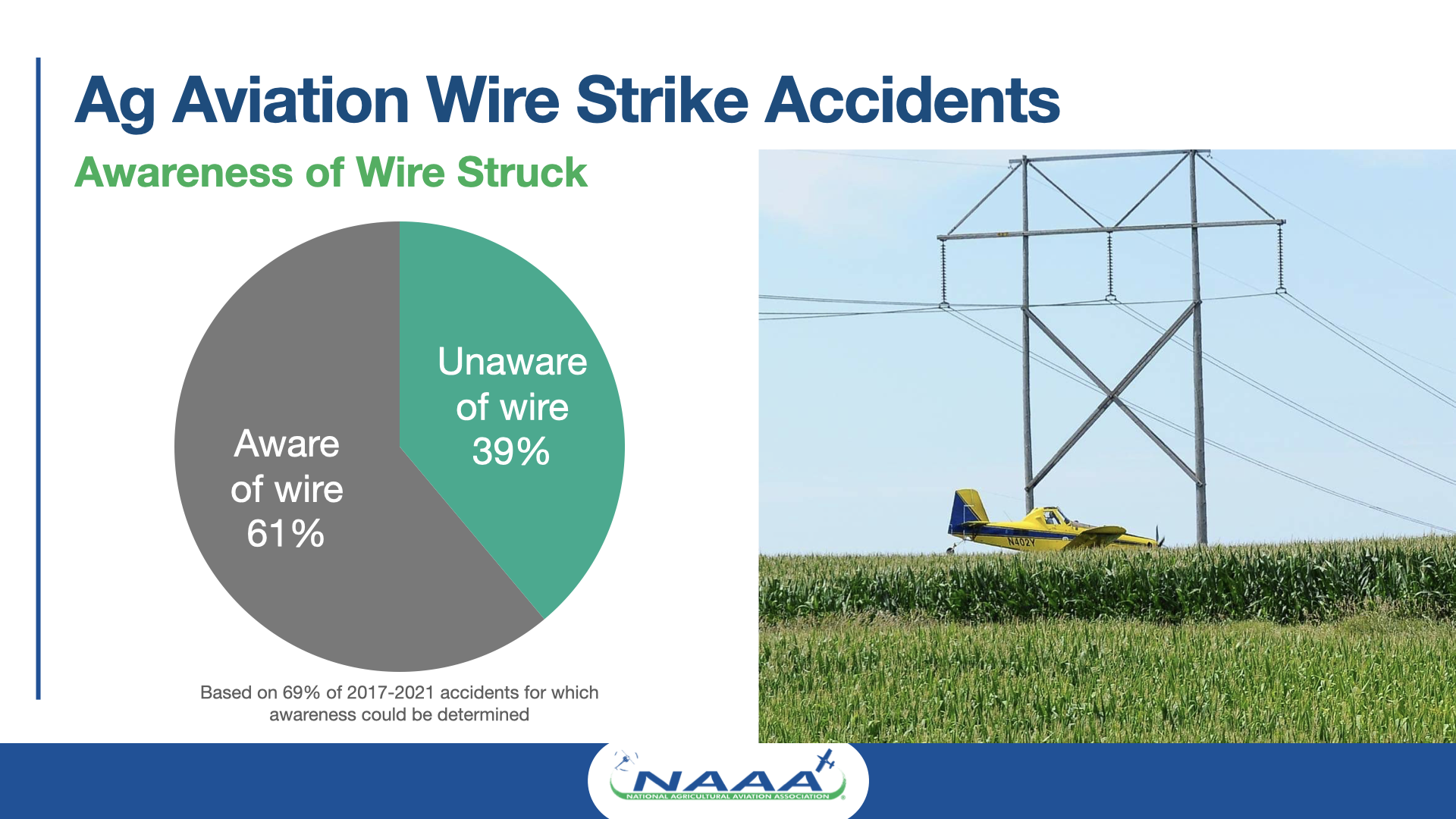 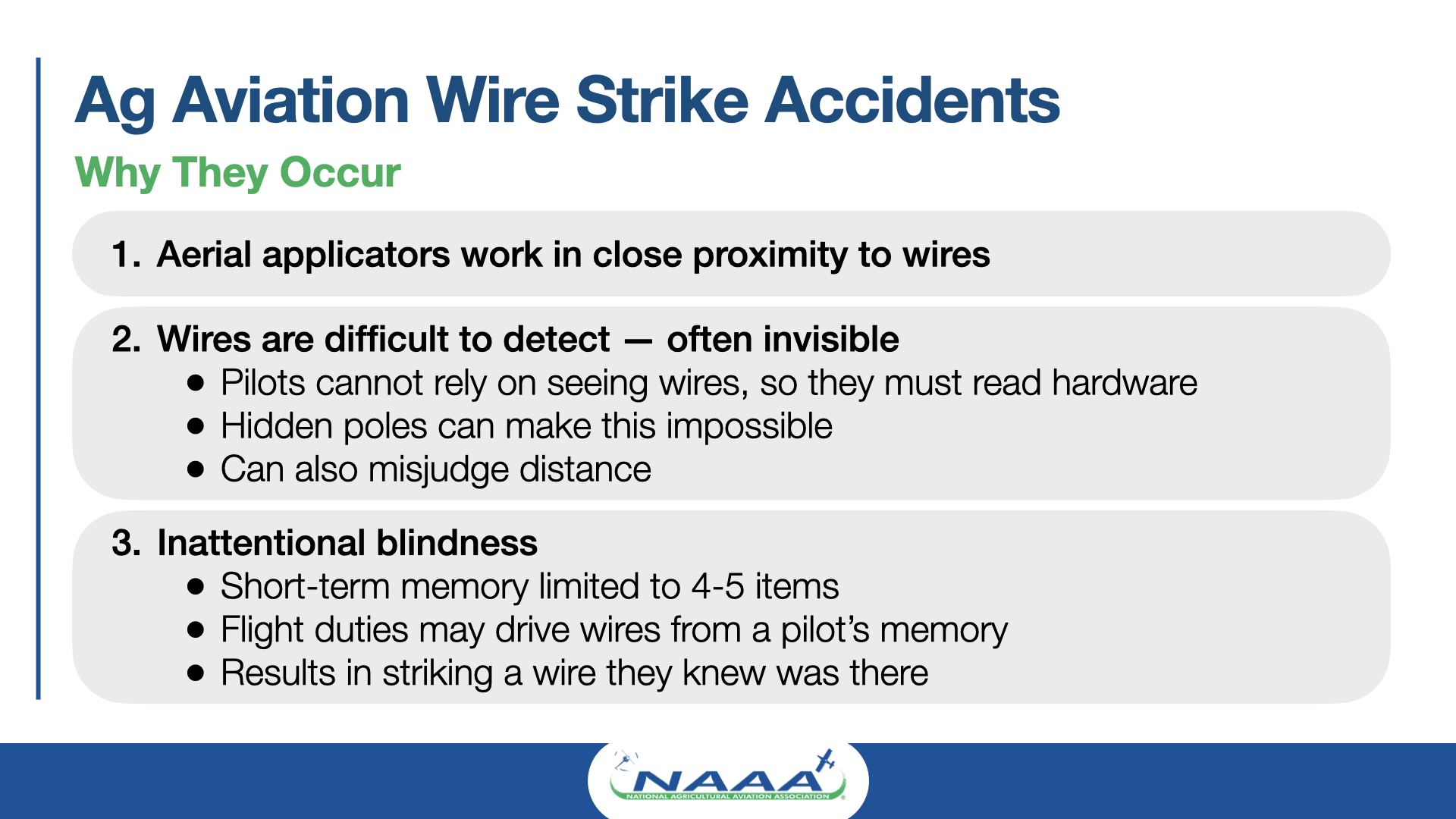 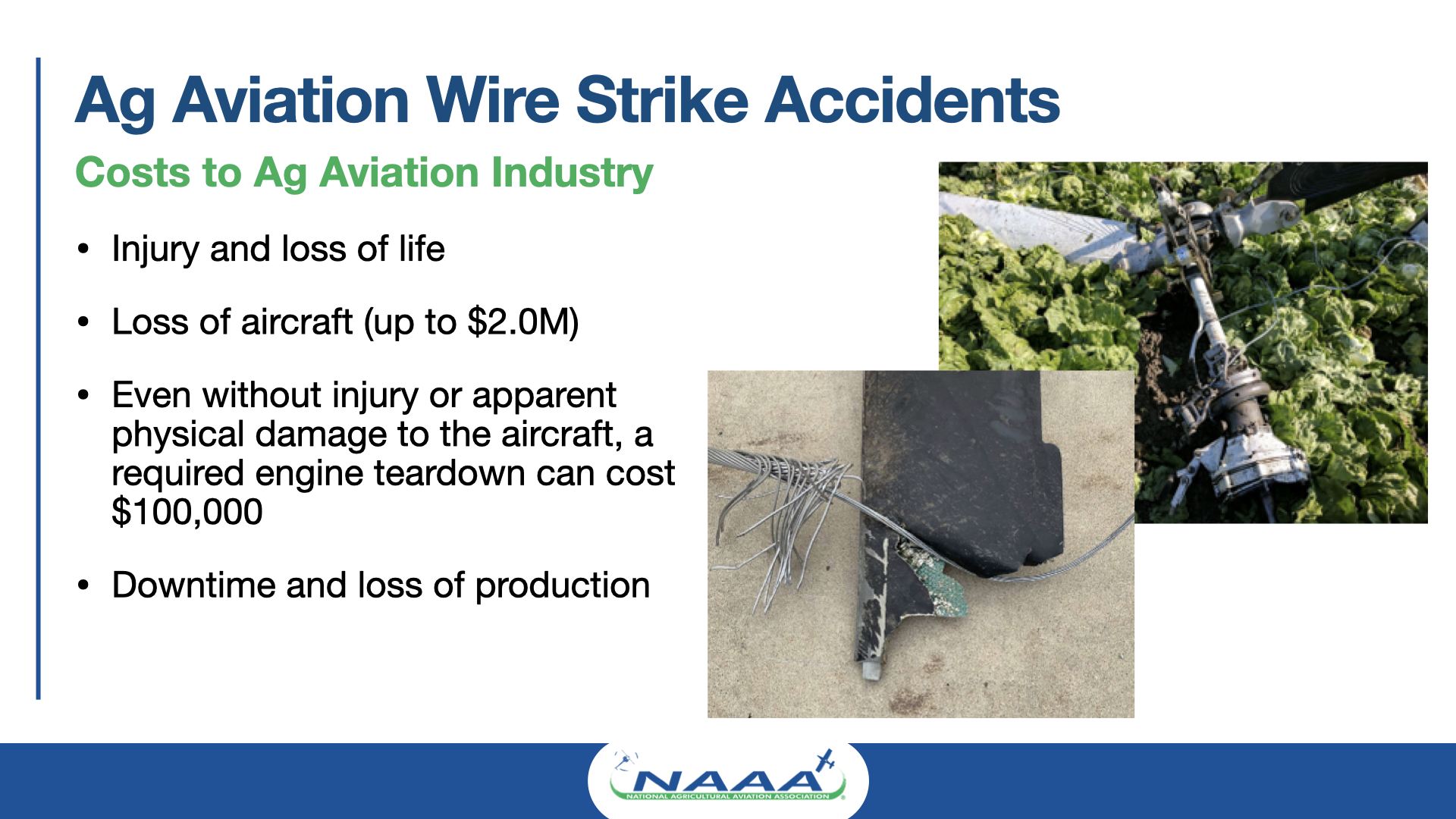 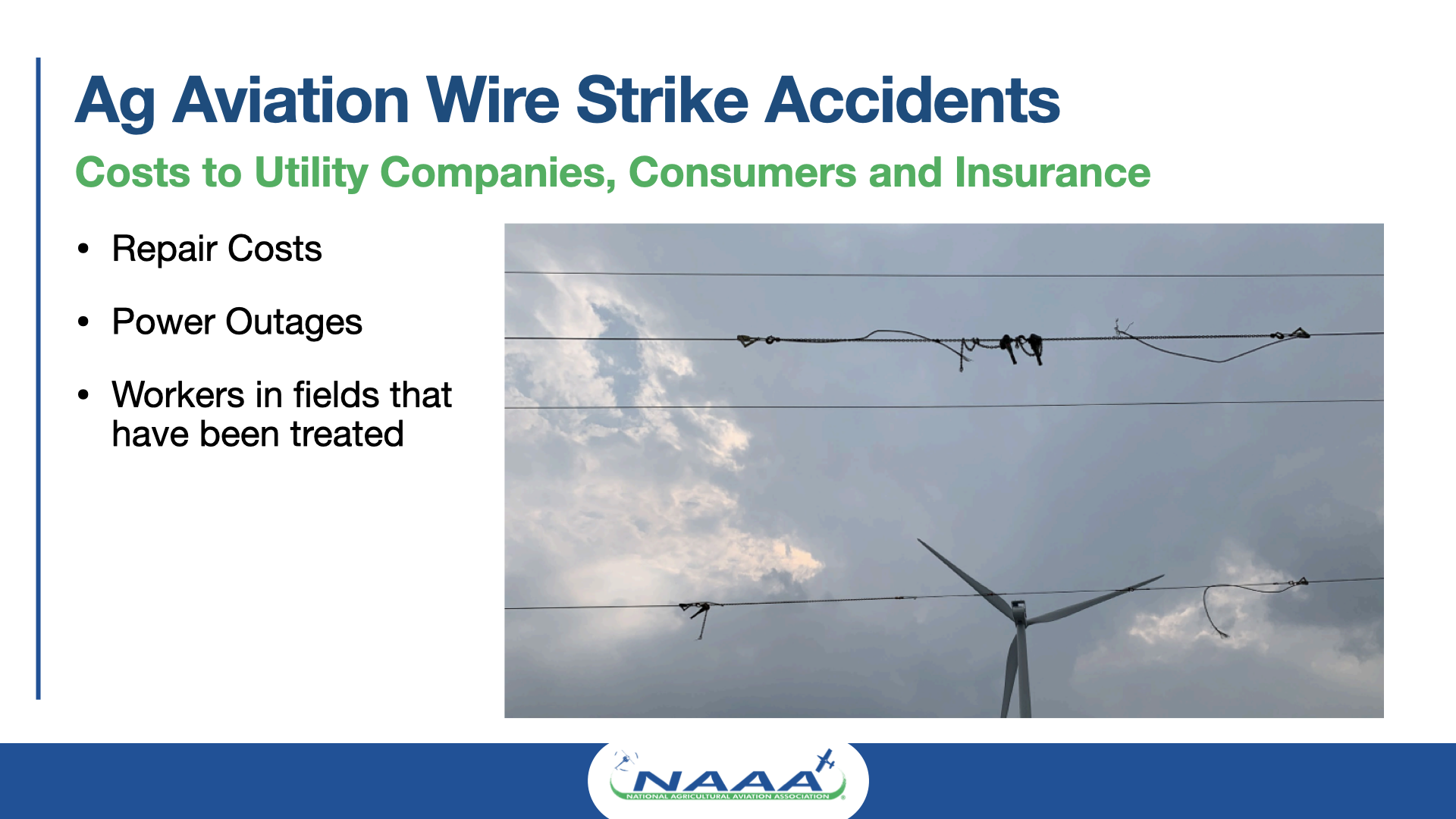 Wire Marking
Initiative
Identify
Remember
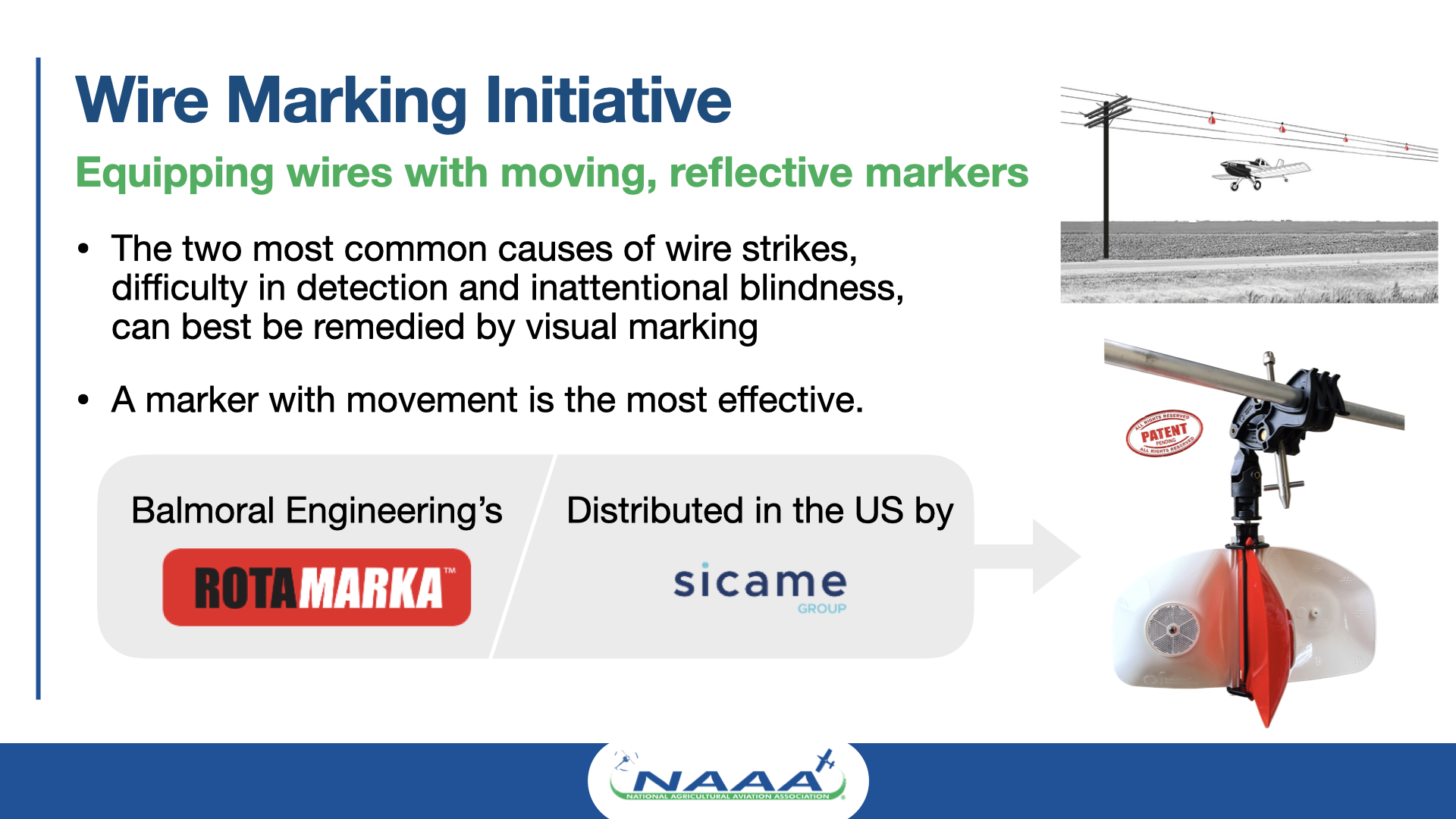 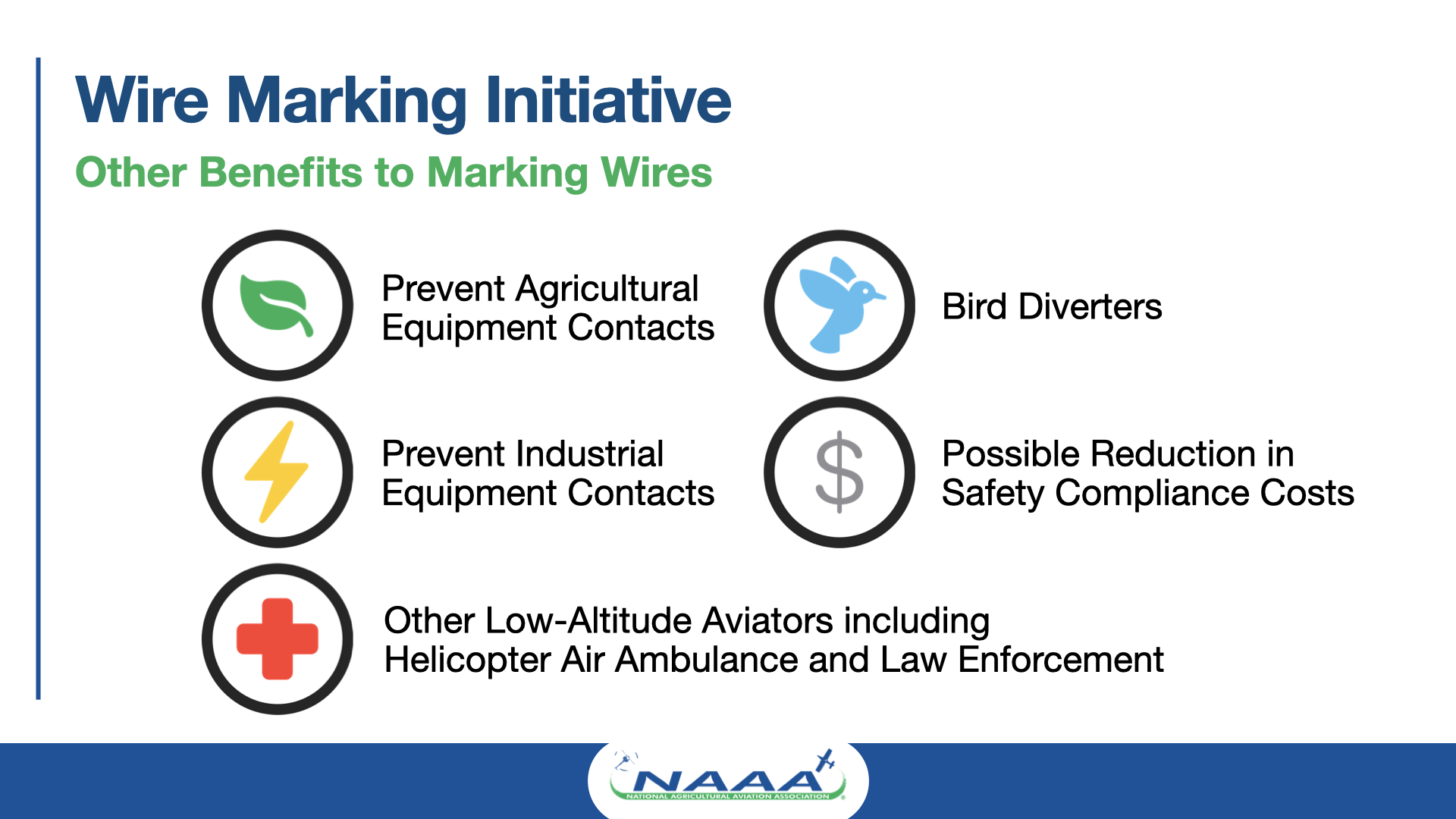 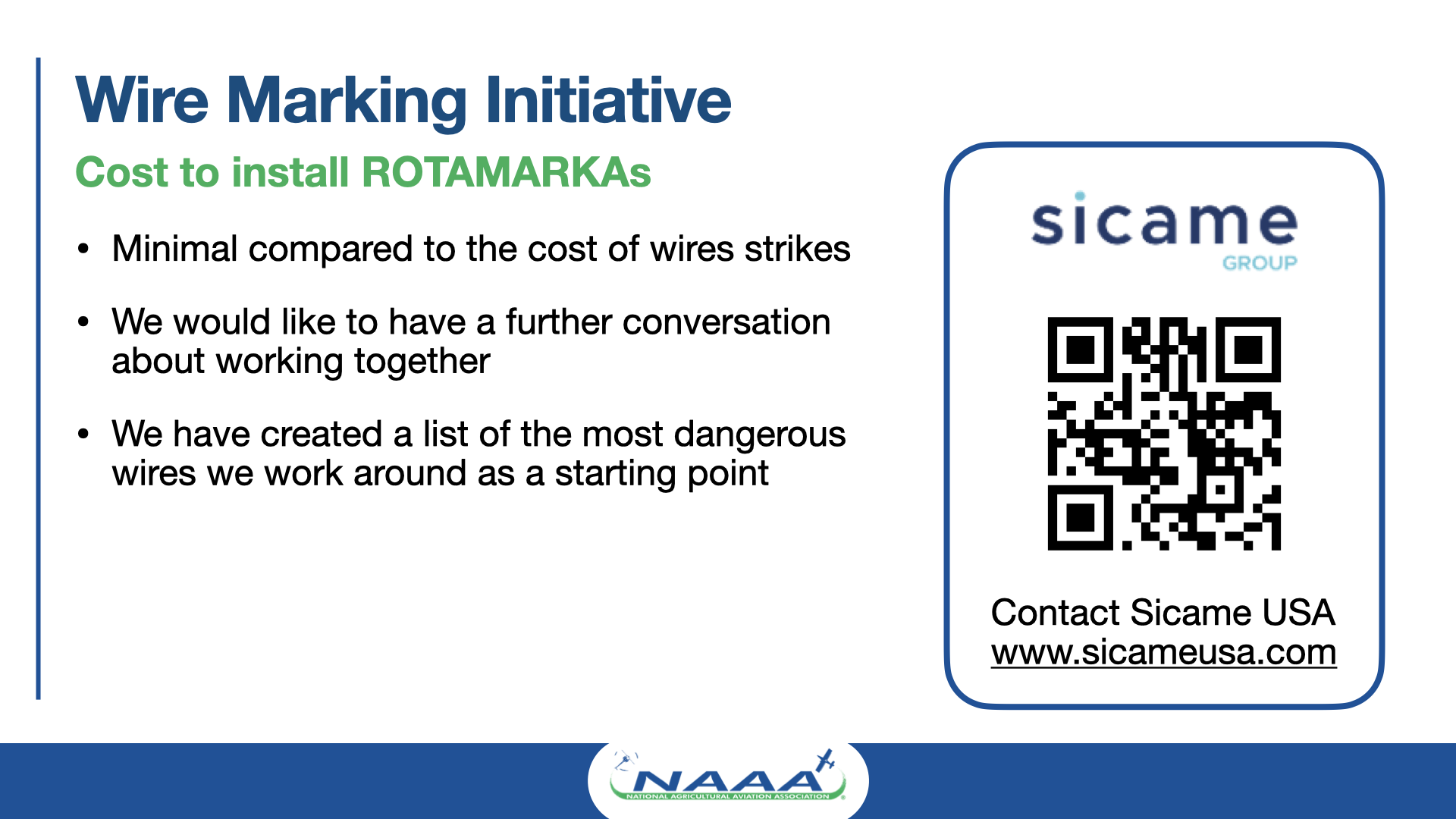 Agricultural Aviation and Wires
INSERT YOUR NAME AND CONTACT INFO HERE
Thank You for your Attention!
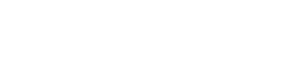 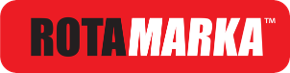